Chapter 1
Management
Management
Functions of management
Planning 
Organizing
Leading
Controlling
Effectiveness is the level of results from the actions of employees and managers. Employees and managers who demonstrate effectiveness in the workplace help produce high-quality results. Take, for instance, an employee who works the sales floor. If he’s effective, he’ll make sales consistently. If he’s ineffective, he’ll struggle to persuade customers to make a purchase
Efficiency in the workplace is the time it takes to do something. Efficient employees and managers complete tasks in the least amount of time possible with the least amount of resources possible by utilizing certain time-saving strategies. Inefficient employees and managers take the long road. For example, suppose a manager is attempting to communicate more efficiently. He can accomplish his goal by using email rather than sending letters to each employee.
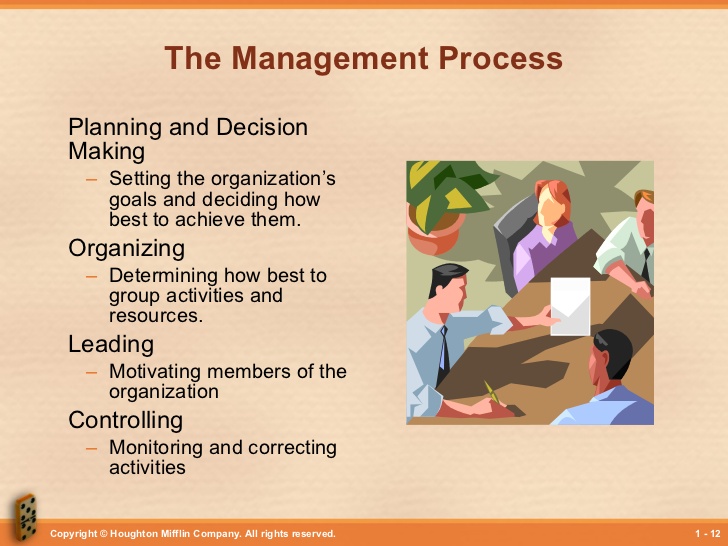 Management process
Planning 
Organizing
Leading
Controlling
Kinds of manager
Managerial roles
Interpersonal roles
Informational roles
Decisional Roles
Managerial skill
Technical skill
Interpersonal skill
Conceptual skill
Diagnostic skill
Communication skill
Decision making skill
Time management skill
Science or art ??